8.2  二力平衡
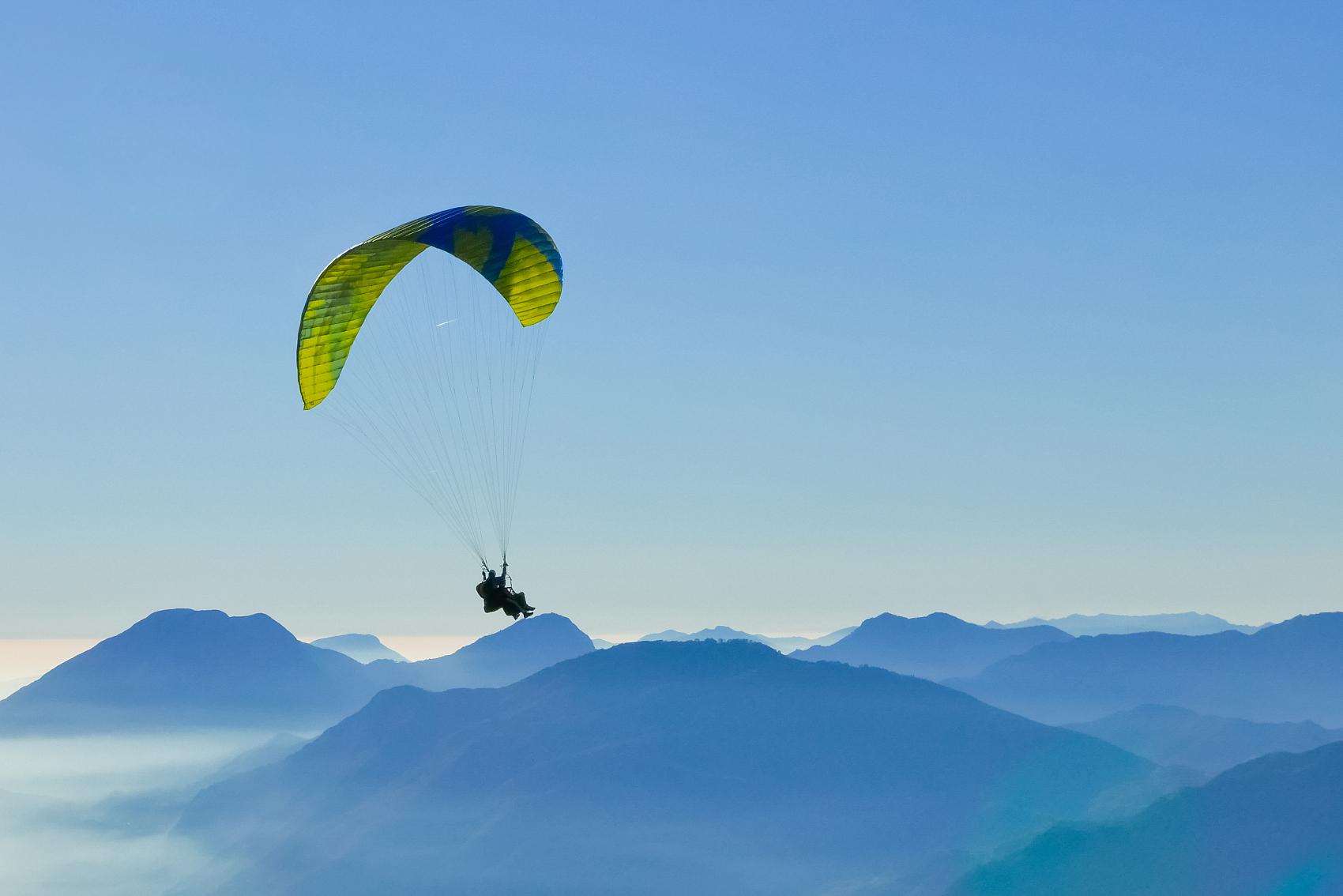 运动员跳伞时，它和伞在空中收到重力和阻力的作用。在这两个力的作用下，运动员和伞在某个阶段会沿竖直方向匀速下落。
这种情况下，运动员和伞所受的重力和阻力应该有怎样的关系呢？
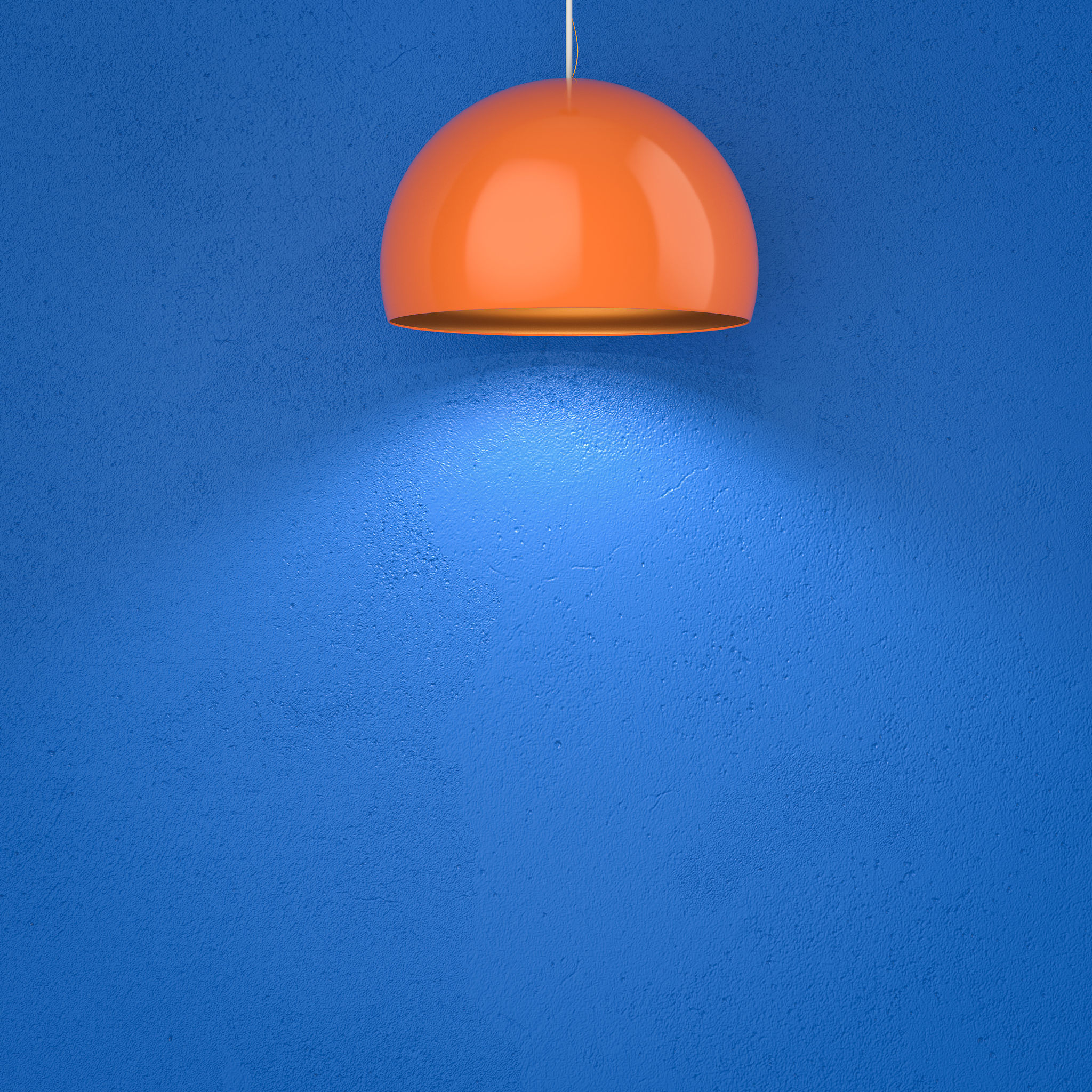 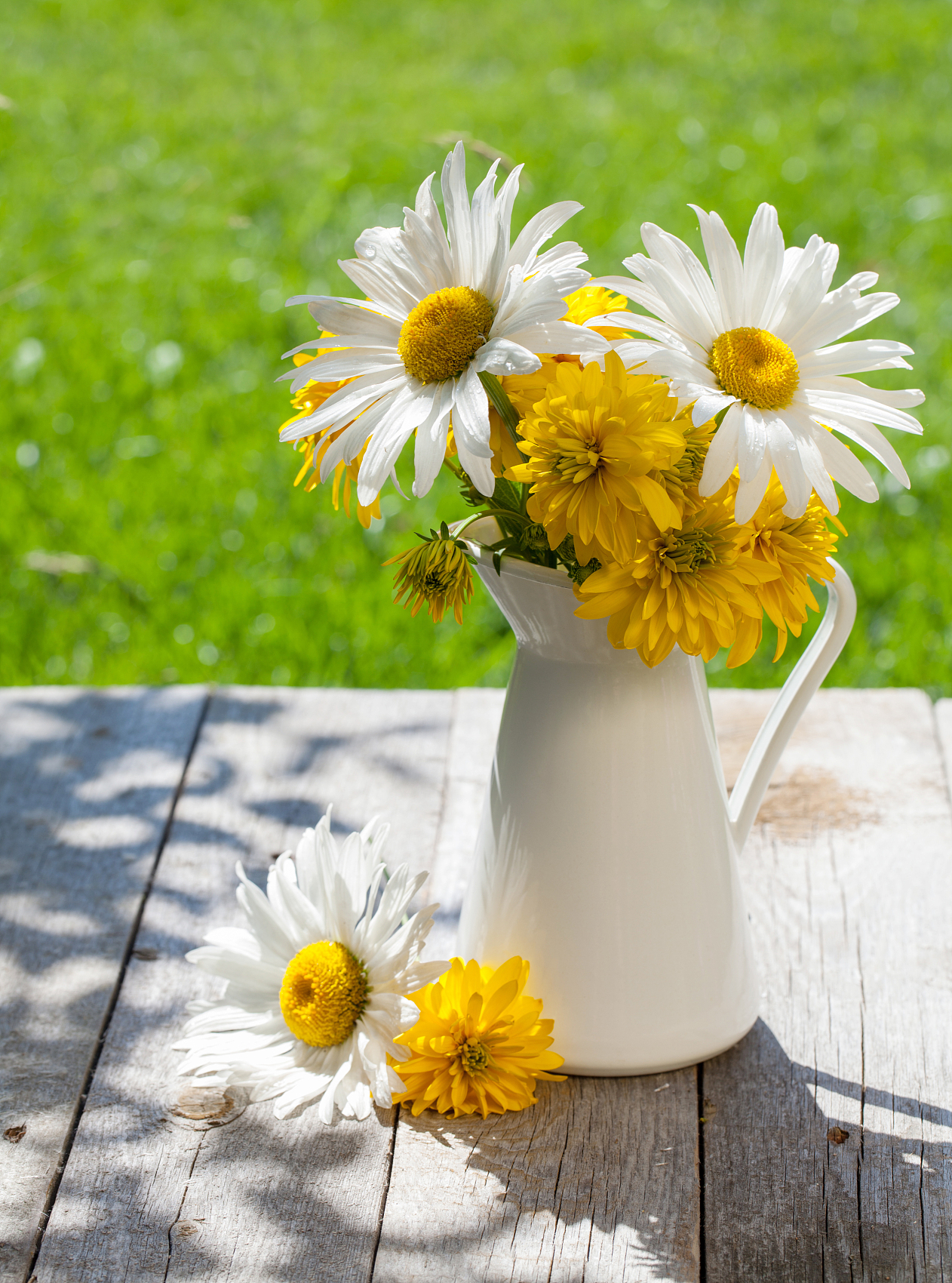 悬挂的吊灯
桌上的花瓶
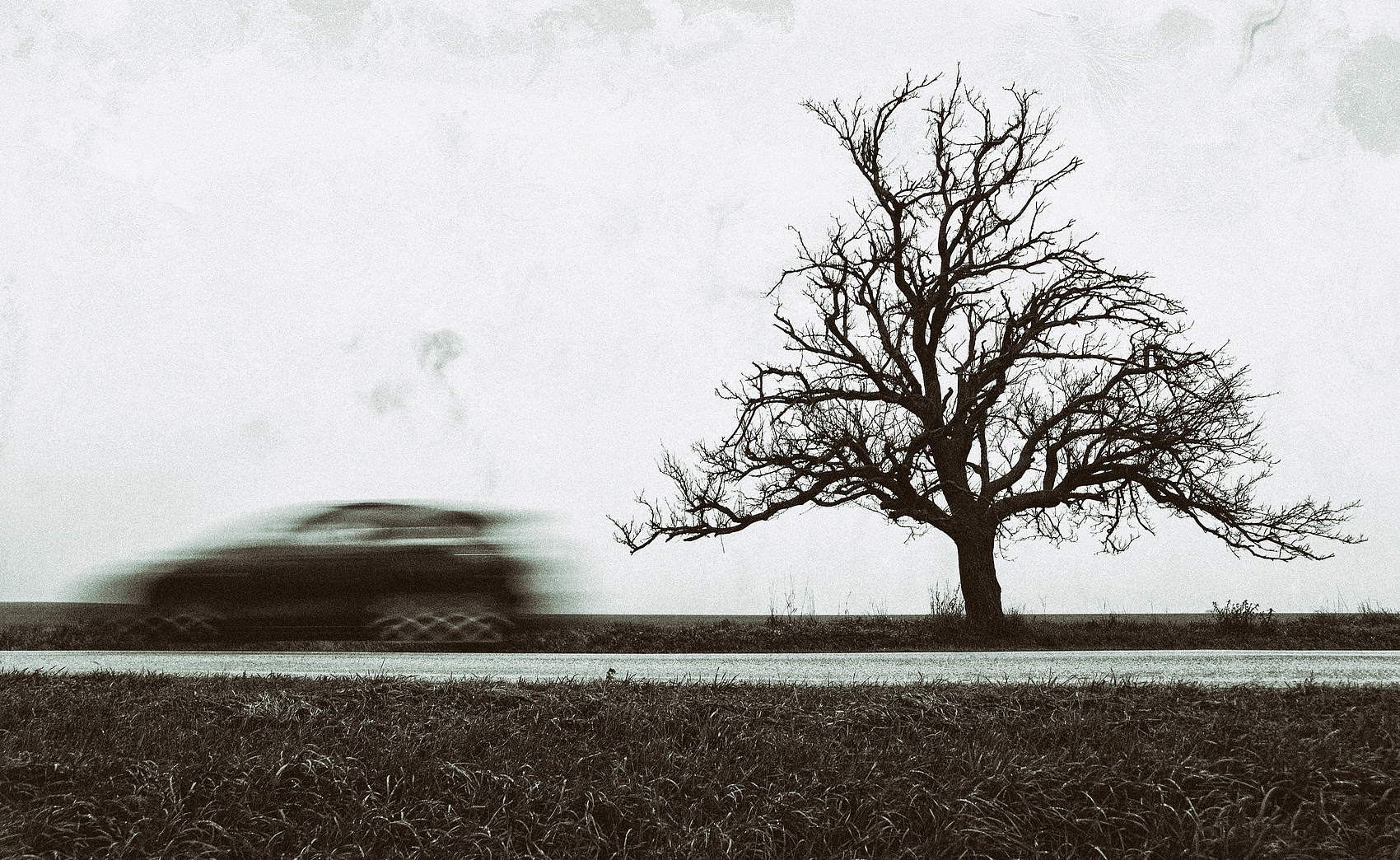 匀速行驶的汽车
平衡状态
牛顿第一定律告诉我们，一切物体在没有受到力的作用时，总保持静止状态或匀速直线运动状态。
然而我们周围的物体都受到力的作用，不受力的物体是不存在的，在受力情况下，物体有时也会保持静止或匀速直线运动状态。
它们的运动状态都没有发生改变
F拉
F支
G
G
平衡状态
思考下列物品的运动状态，分析它们的受力情况，标出它们分别受到哪些力的作用。
运动状态：静止
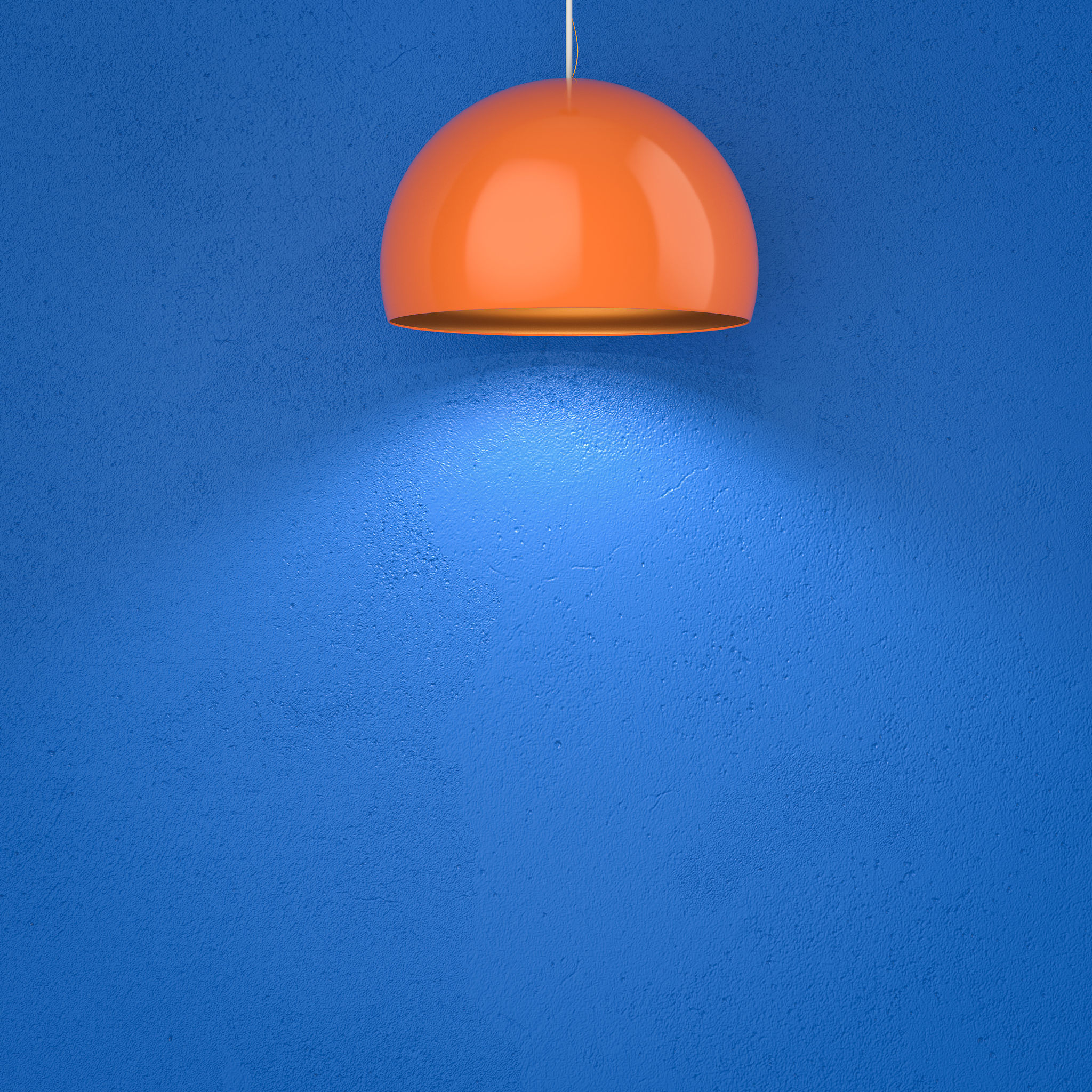 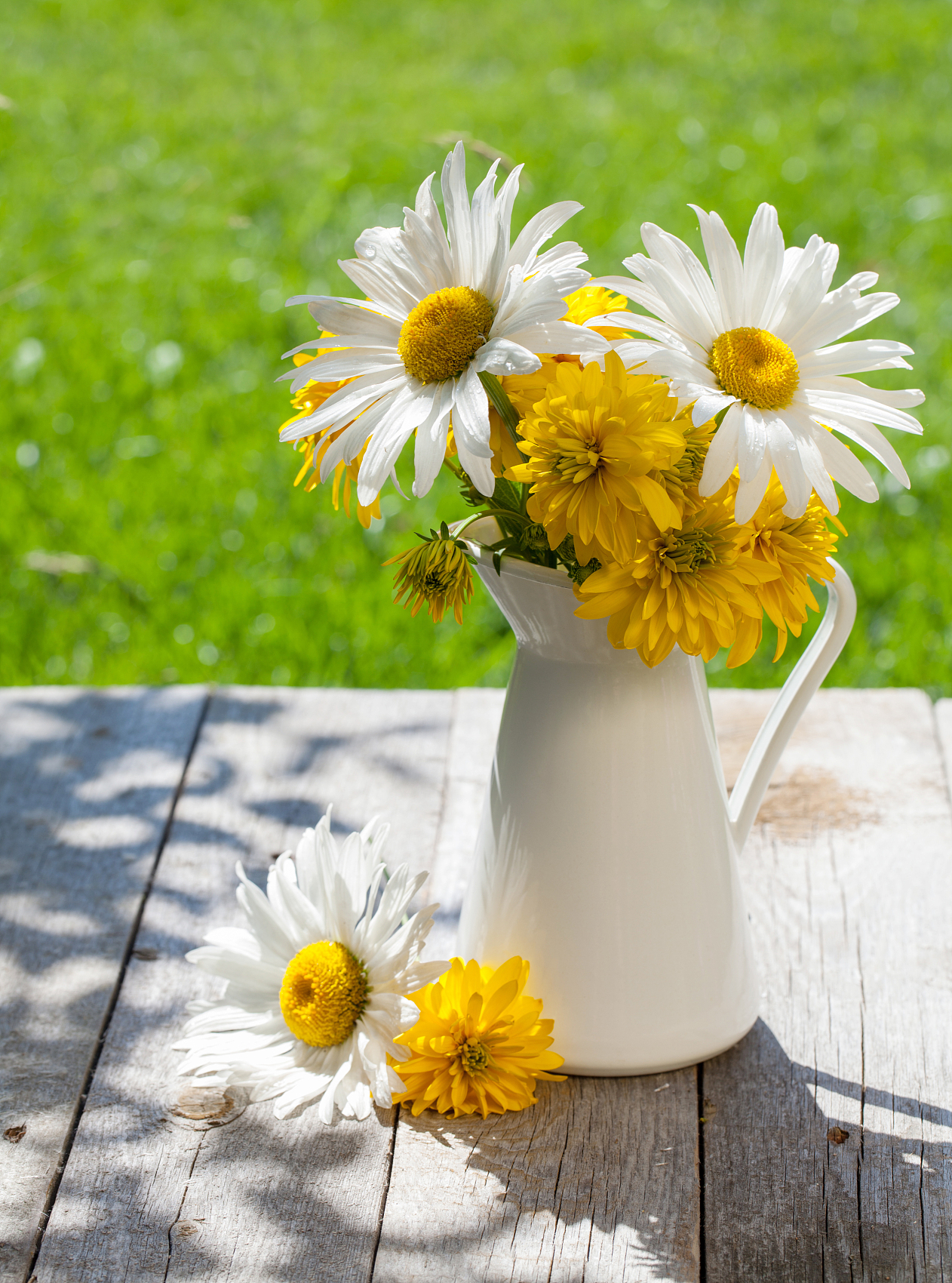 悬挂的吊灯
桌上的花瓶
F支
F阻
F阻
F拉
G
G
平衡状态
思考下列物品的运动状态，分析它们的受力情况，标出它们分别受到哪些力的作用。
运动状态：做匀速直线运动
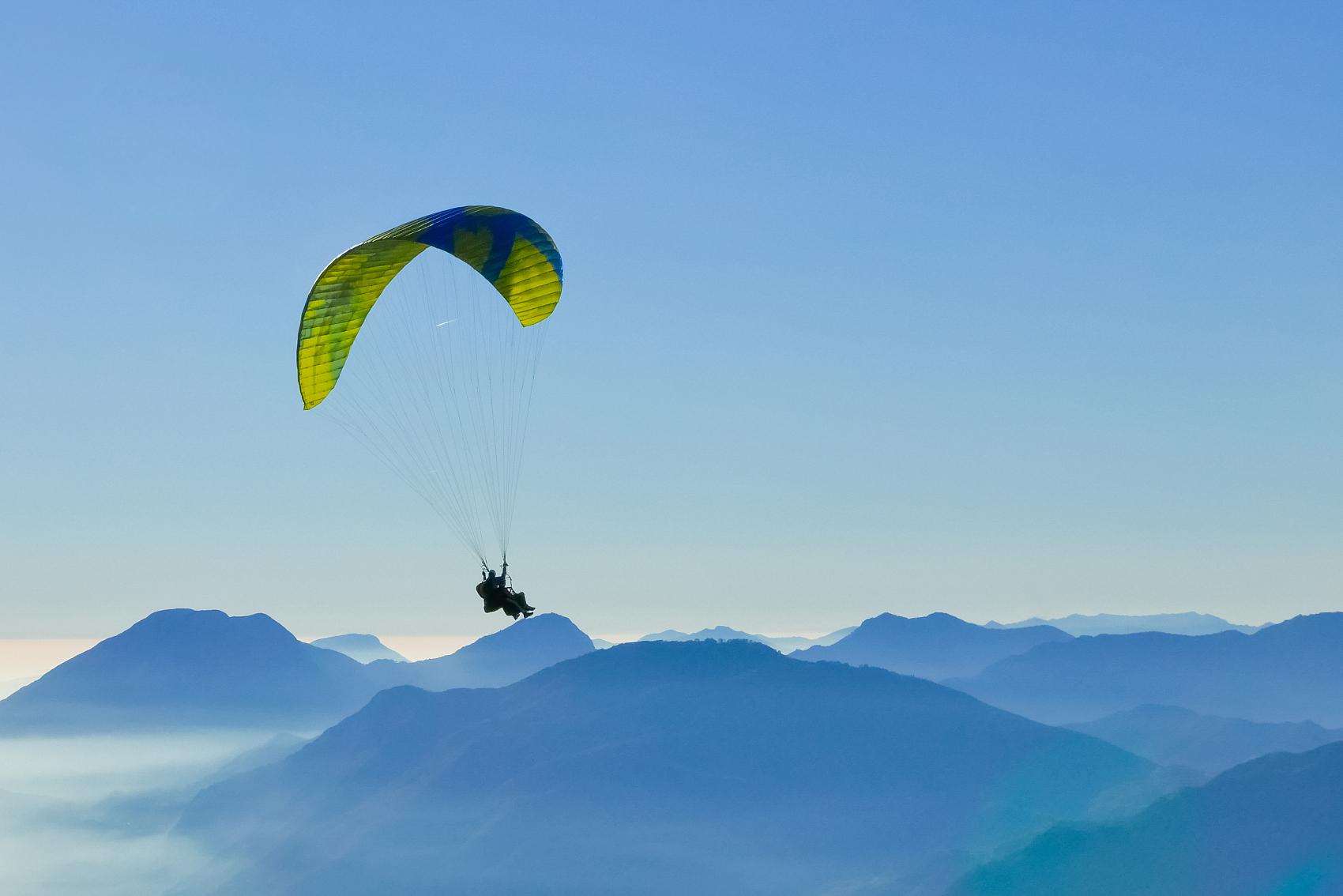 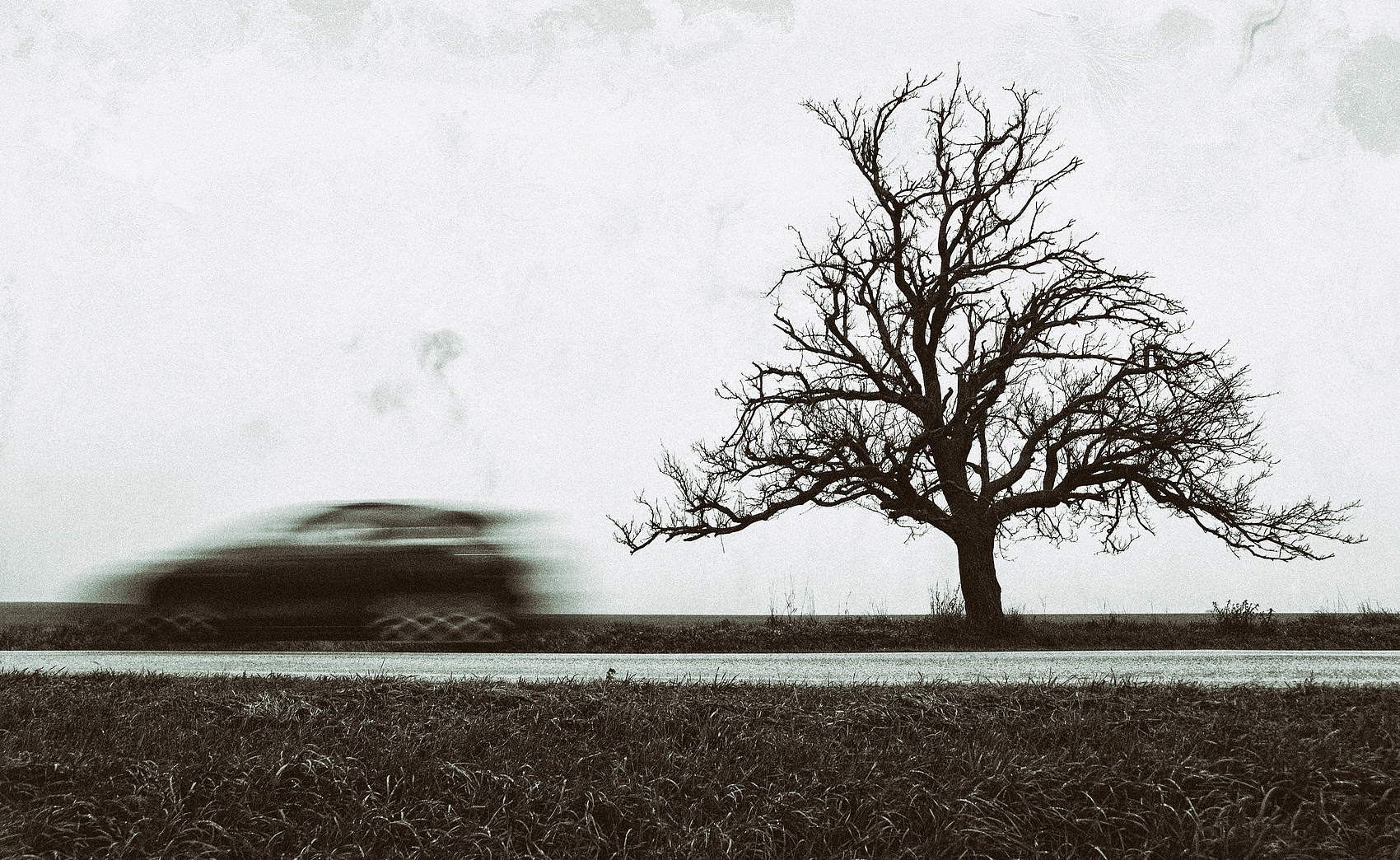 匀速下落的人
匀速行驶的车
物体受到的
力的数量≥2
这几个力应该叫什么呢？
物体静止或做
匀速直线运动
平衡状态
物体受到几个力作用时，如果保持静止或匀速直线状态，我们就说这几个力互相平衡，物体处于平衡状态。
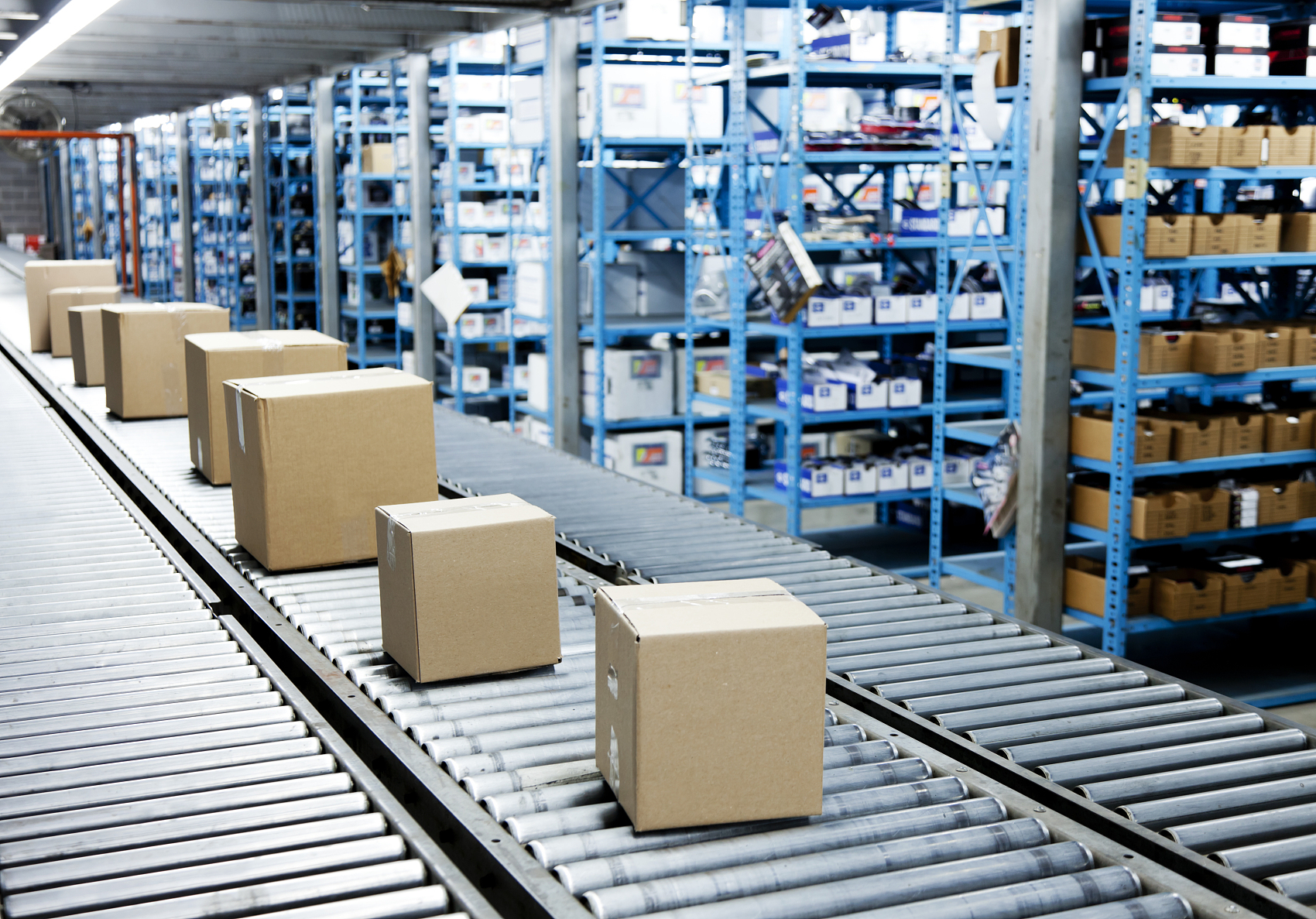 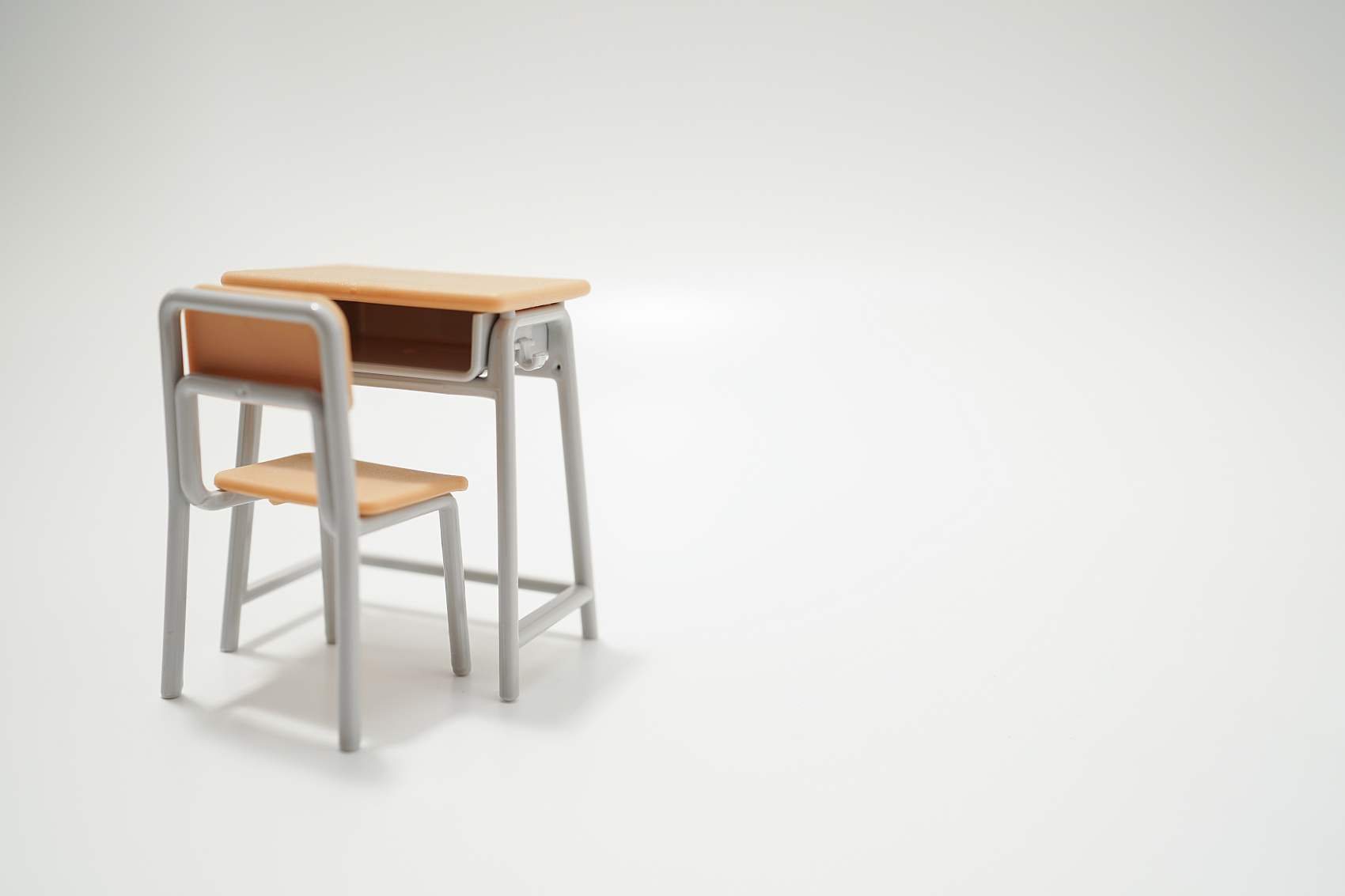 匀速运行的传送带
静止的课桌
最简单的平衡状态是什么状态？
物体处于平衡状态最少受几个力？
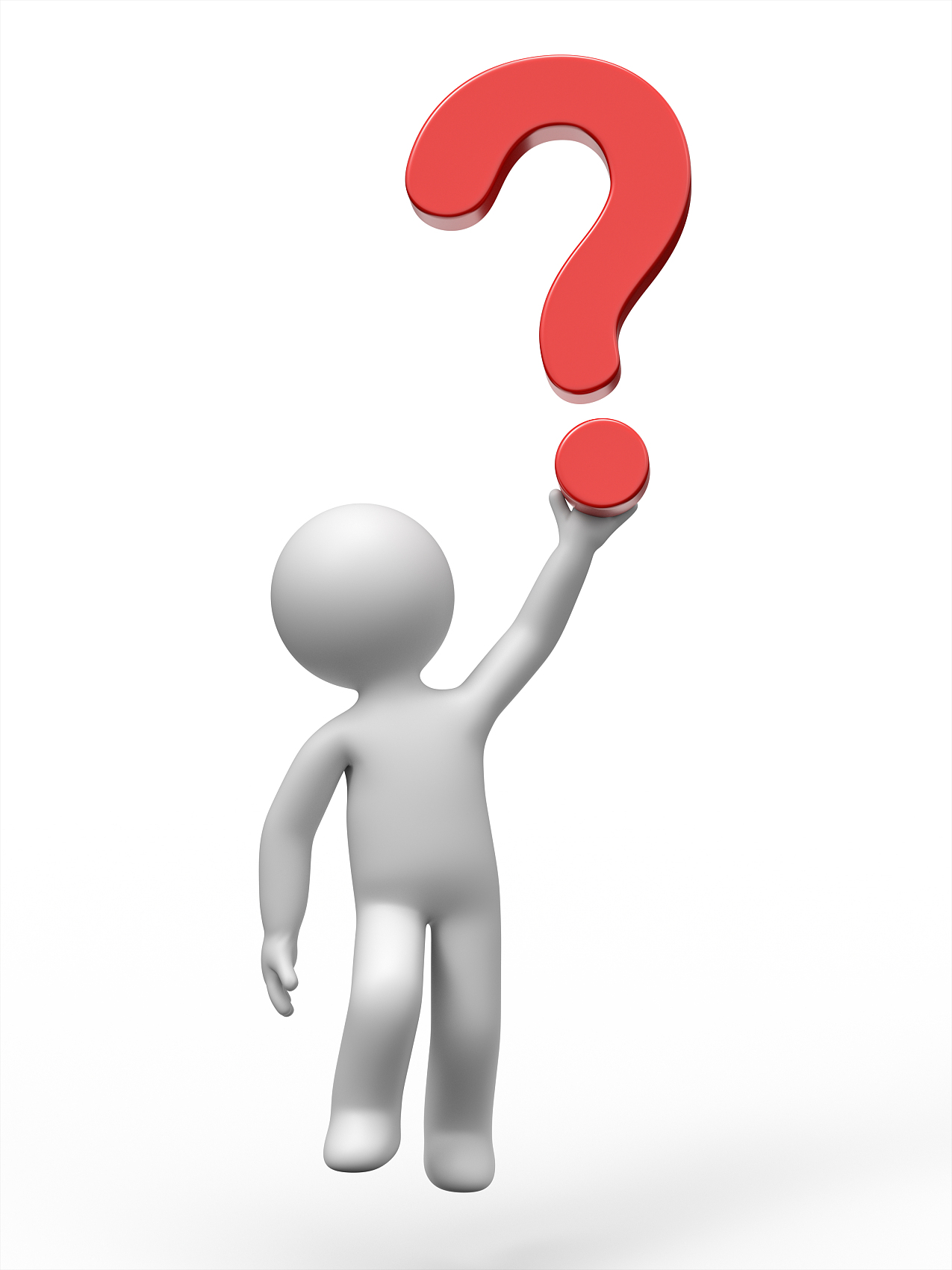 平衡状态
平衡力
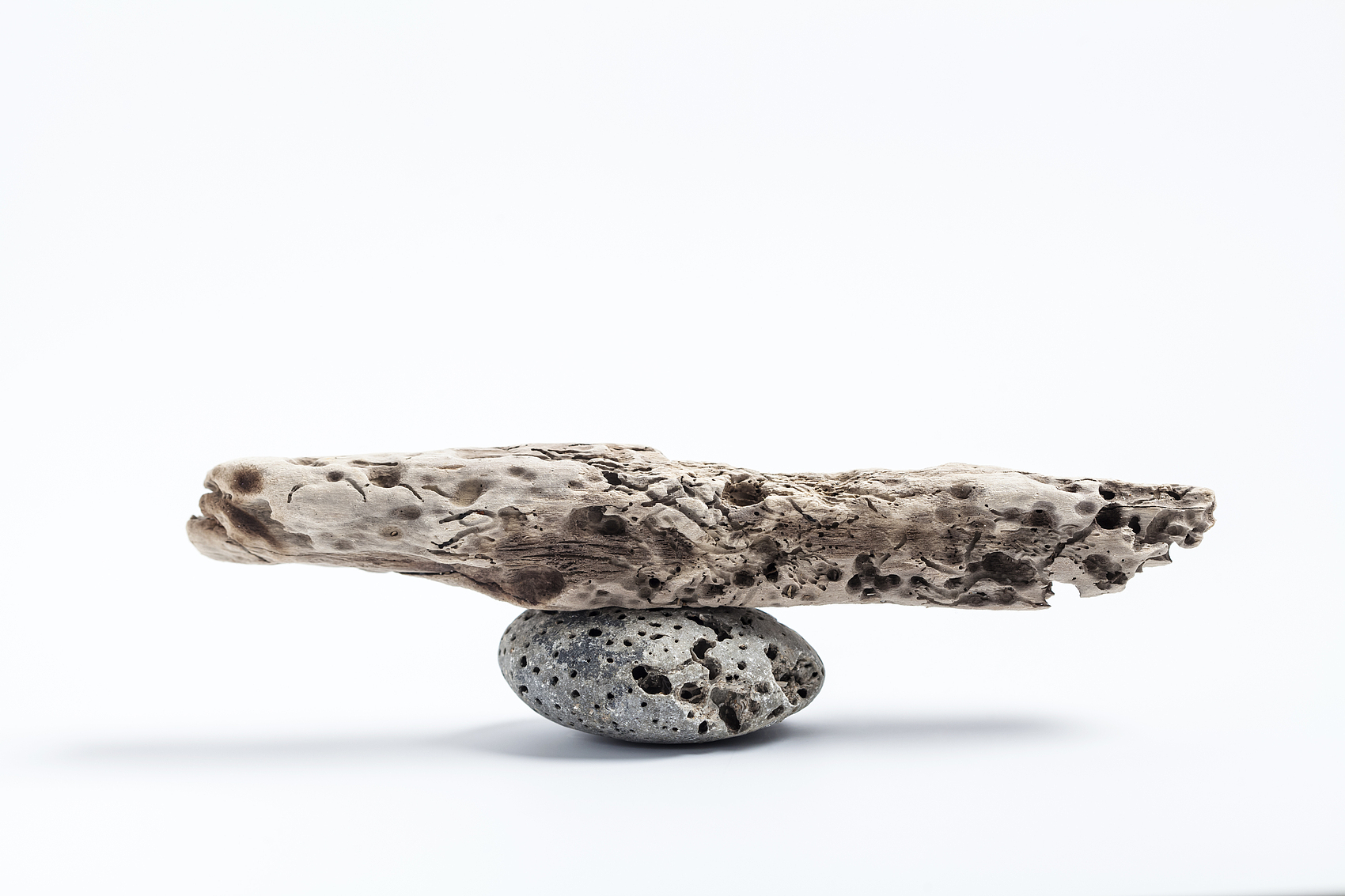 如果一个物体在几个力的作用下，保持静止或匀速直线运动状态，则这几个力的作用效果相互抵消，我们就说这几个力平衡。
最简单的平衡状态是静止；
物体处于平衡状态最少受两个力。
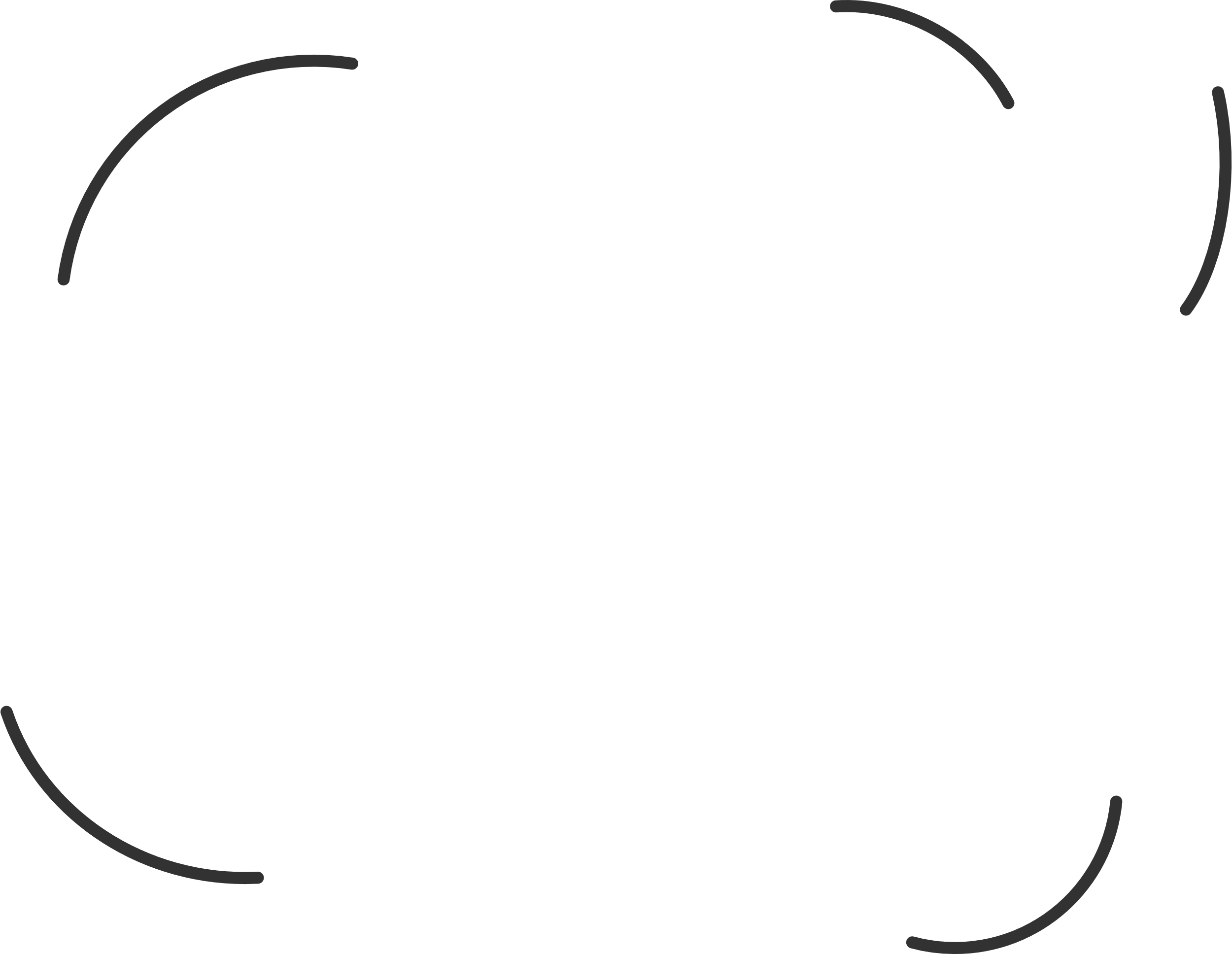 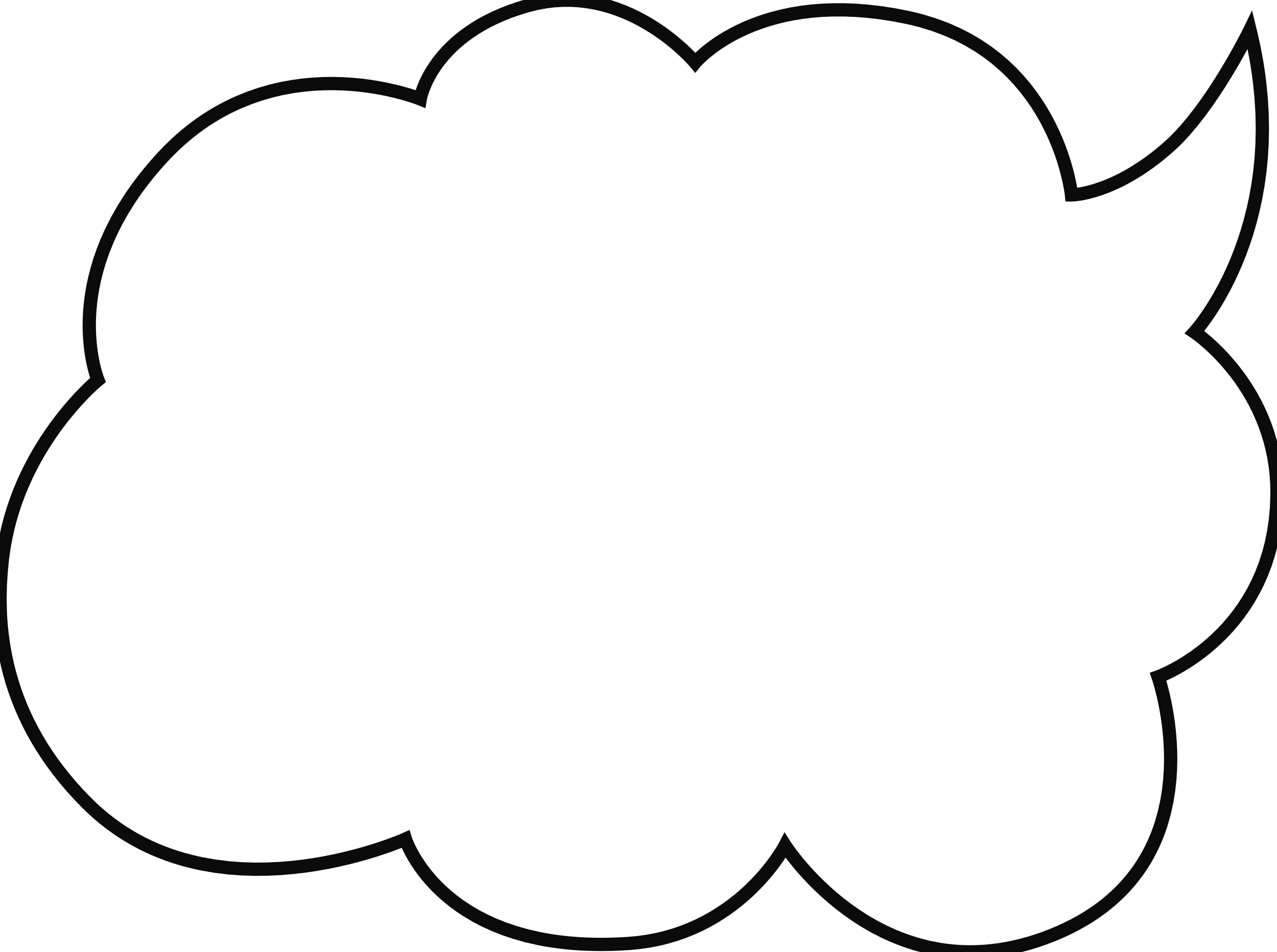 f
那怎么样的两个力能让物体平衡呢？
F支
G
G
平衡状态
物体受到几个力作用时，如果保持静止或匀速直线运动状态，我们就说这几个力相互平衡，物体处在平衡状态。
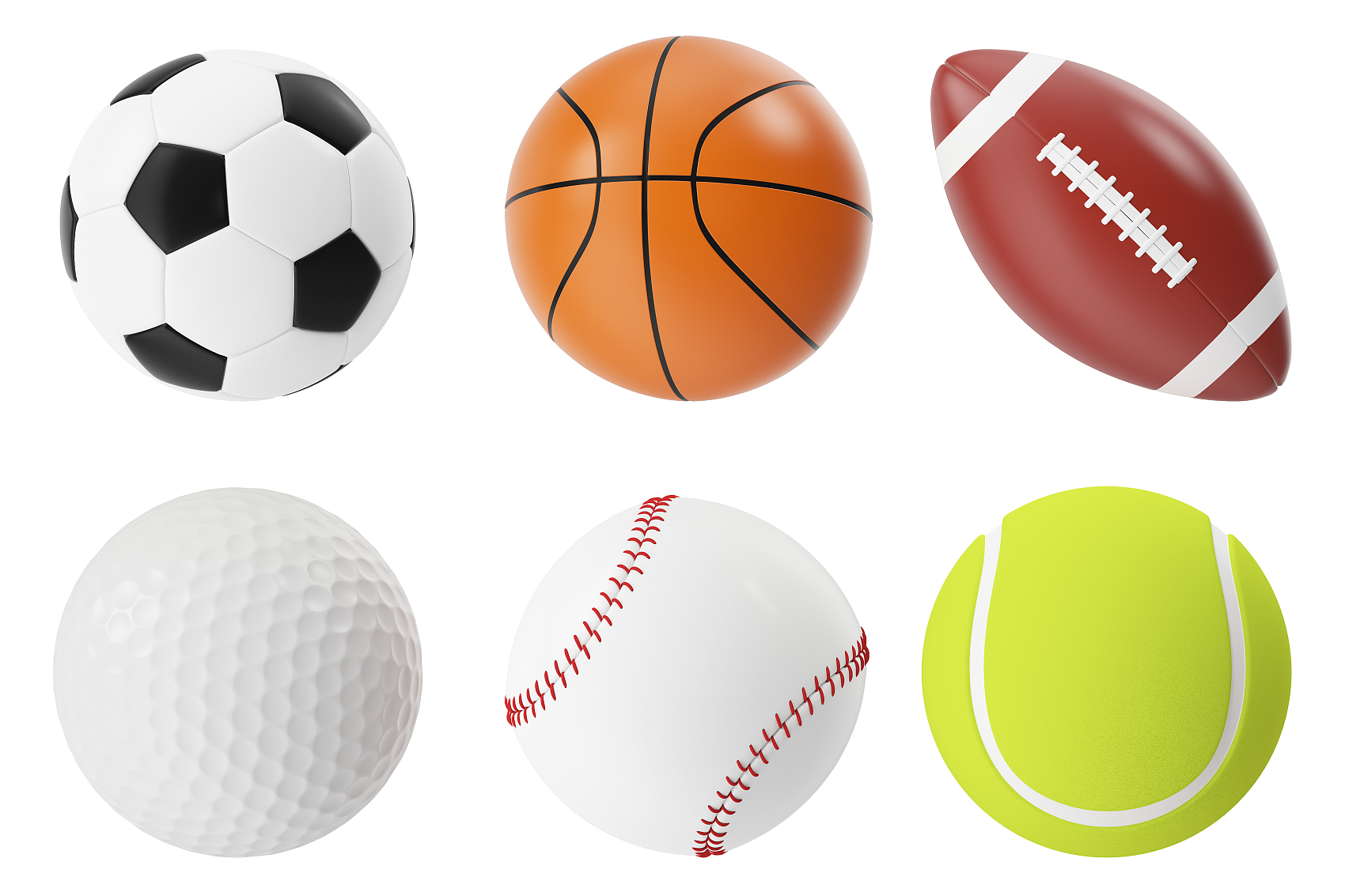 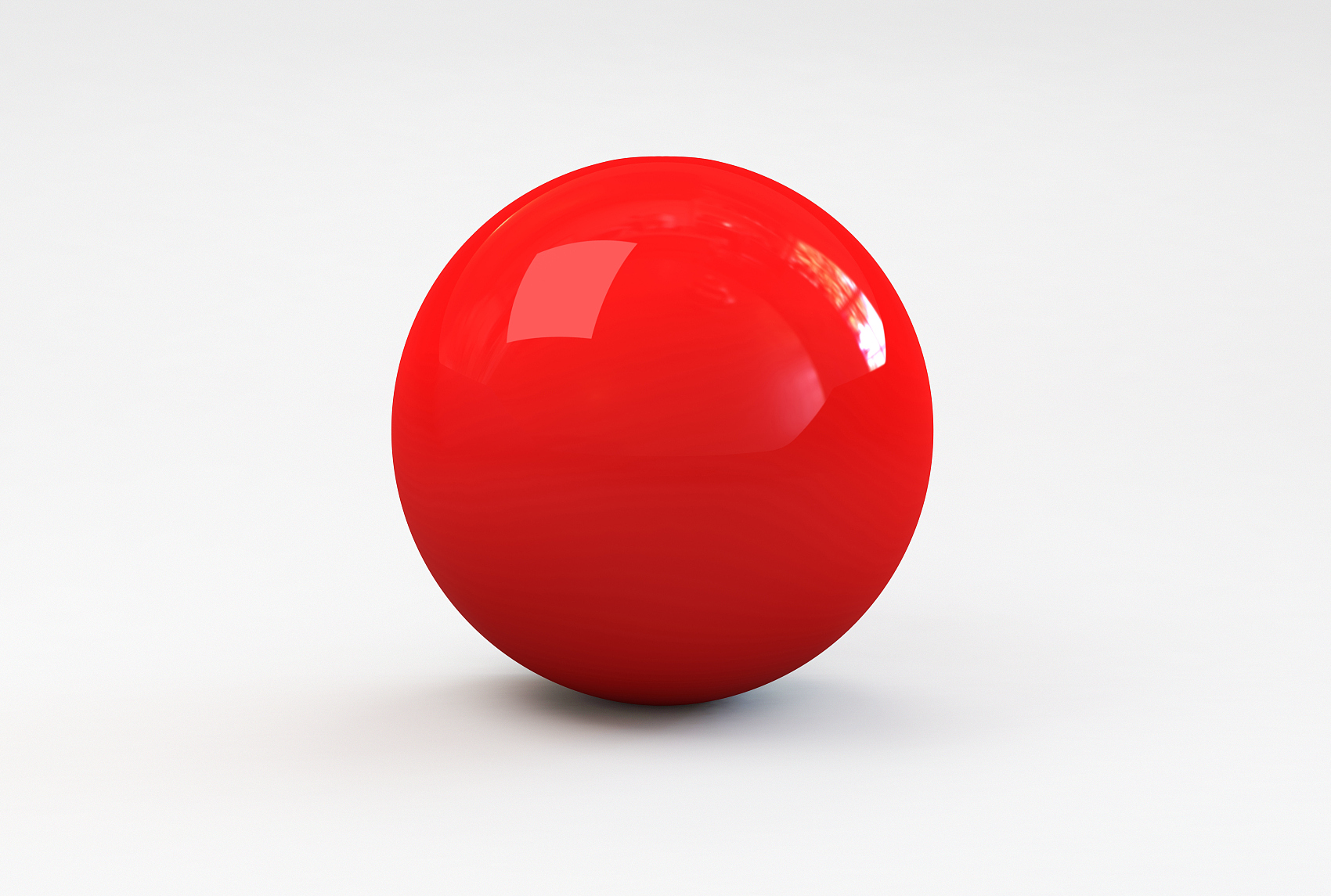 斜面上的小球加速向下运动
加速下落的篮球
非平衡状态
非平衡状态
二力平衡的条件
实验：探究二力平衡的条件
实验方法：
改变物体受到的两个力的三要素，当物体处于静止时，二力平衡。
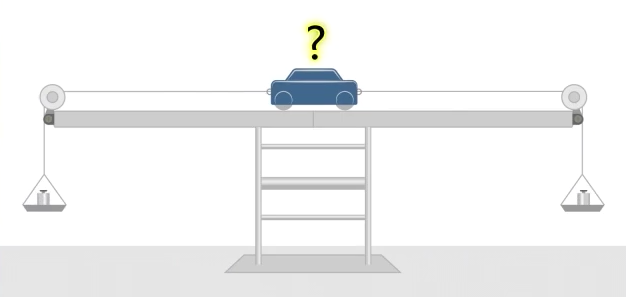 二力平衡的条件
实验：探究二力平衡的条件
二力平衡的条件
实验：探究二力平衡的条件
注意事项
1．平板要光滑，砝码质量要大，避免小车受不平衡的二力过程中，摩擦力大，导致出现静止状态;
2．平板要水平放置，避免小车由于重力的分力作用，从而可能出现运动状态。
二力平衡的条件
通过实验现象可以总结出二力平衡的条件吗？
实验：探究二力平衡的条件
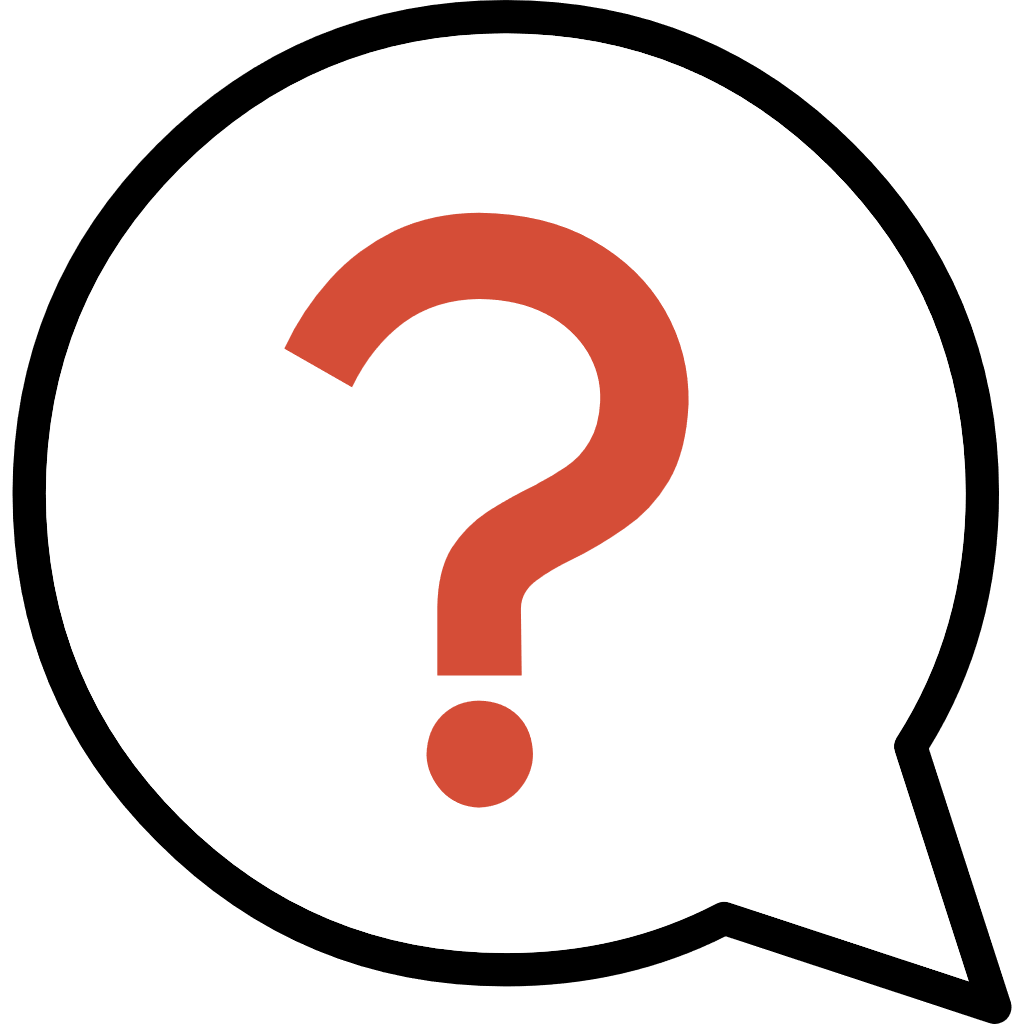 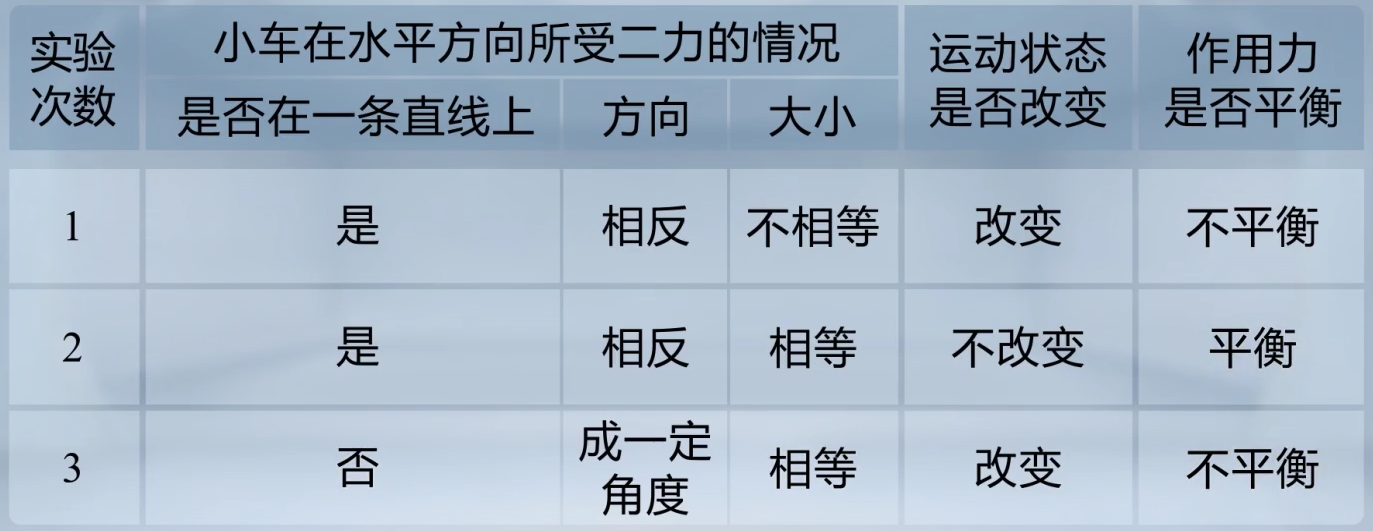 二力平衡的条件
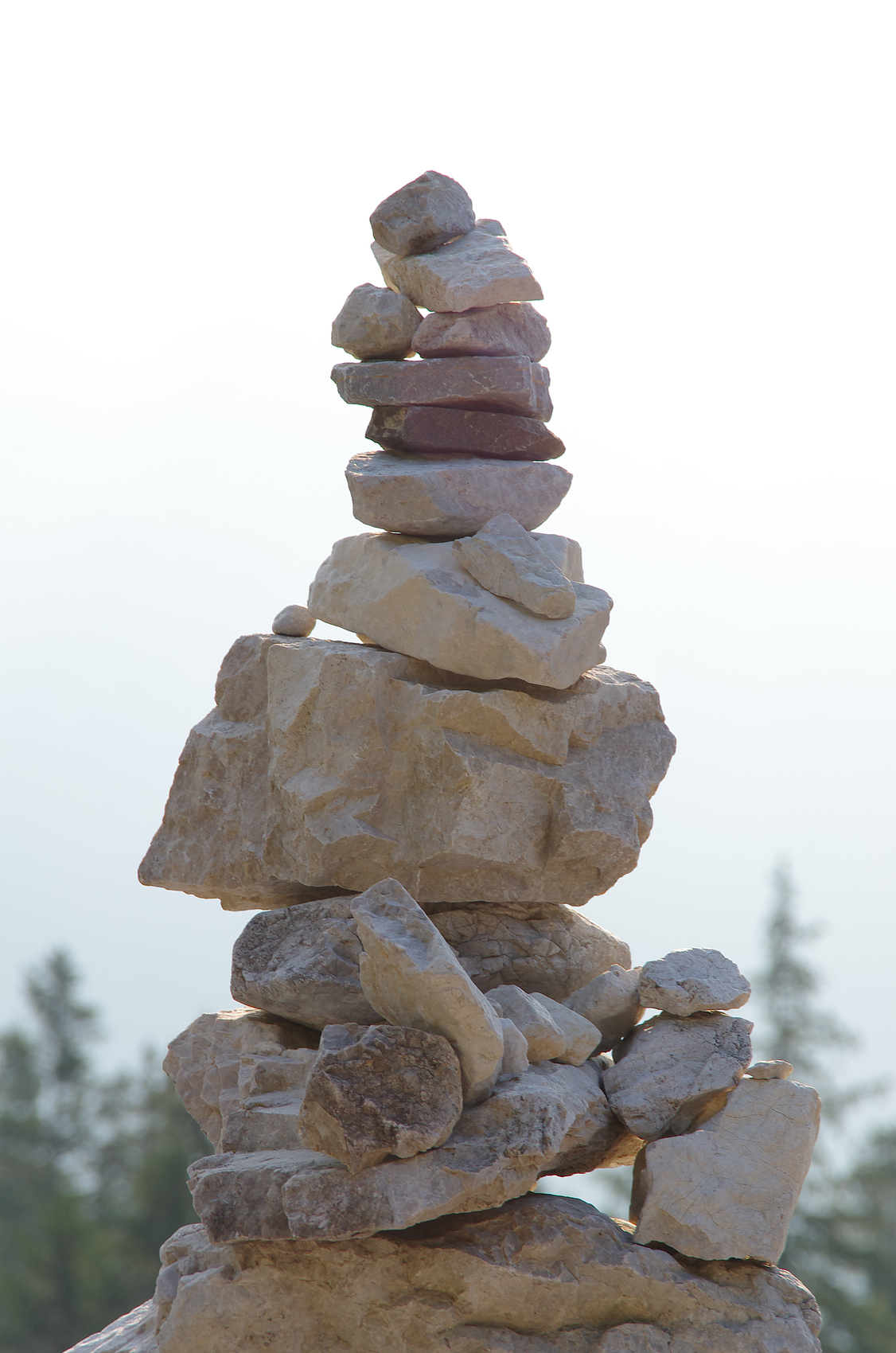 实验：探究二力平衡的条件
实验结论：作用在同一物体上的两个力，如果大小相等、方向相反，并且在同一条直线上，这两个力就彼此平衡。
同体、等大、反向、共线
简化为：
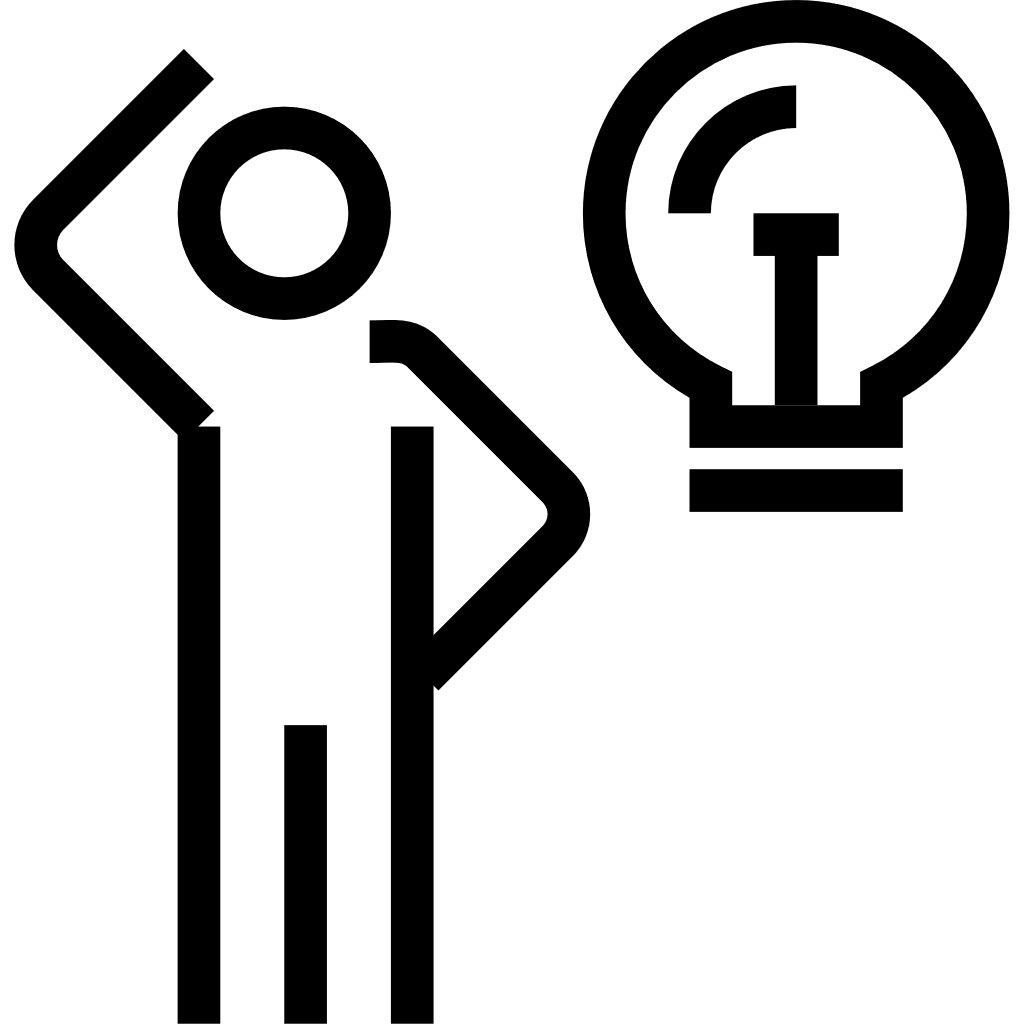 平衡力和相互作用力有什么关系呢？
二力平衡的条件
二力平衡与相互作用力的关系
二力平衡的条件
二力平衡与相互作用力的关系
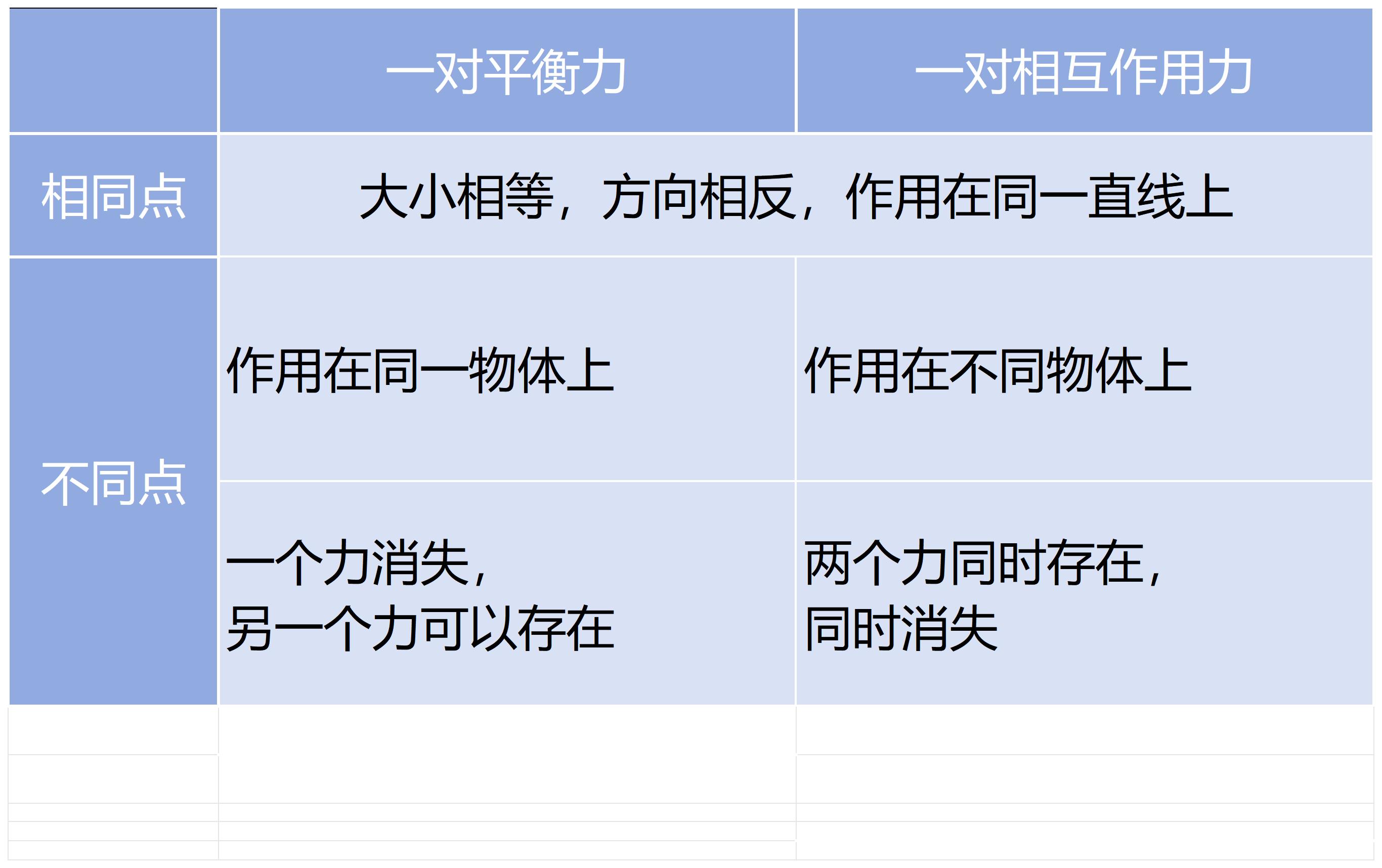 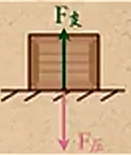 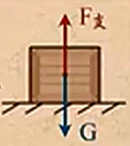 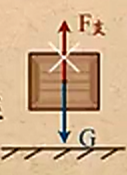 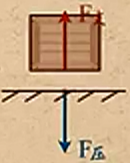 二力平衡条件的应用
二力平衡条件在生活中的应用
我们用弹簧测力计测量物体所受重力时，就利用了二力平衡的条件。
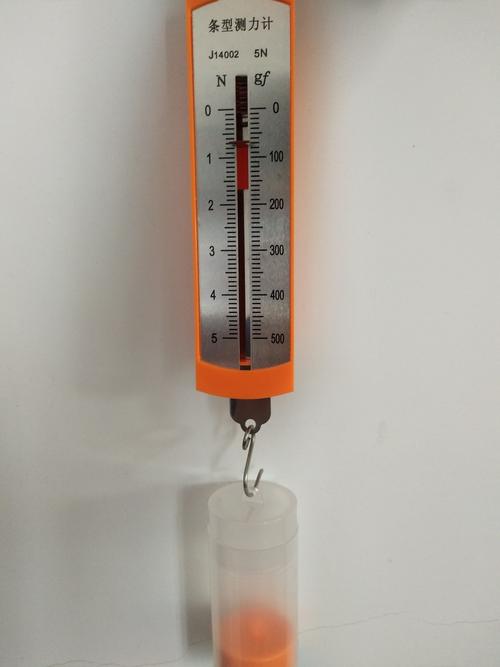 物体静止时所受的重力与弹簧测力计对它的拉力大小相等、方向相反，作用在同一条直线上。
二力平衡条件的应用
二力平衡条件在生活中的应用
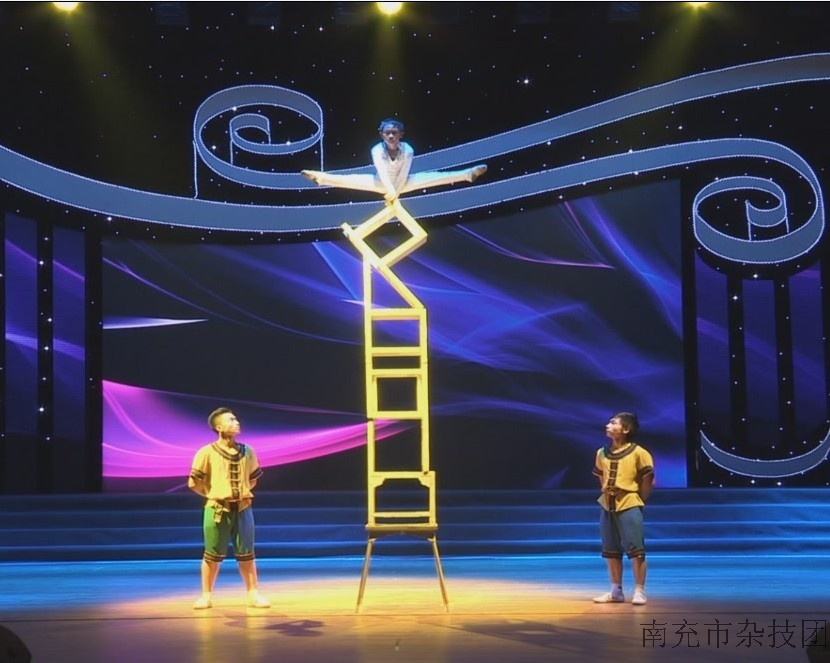 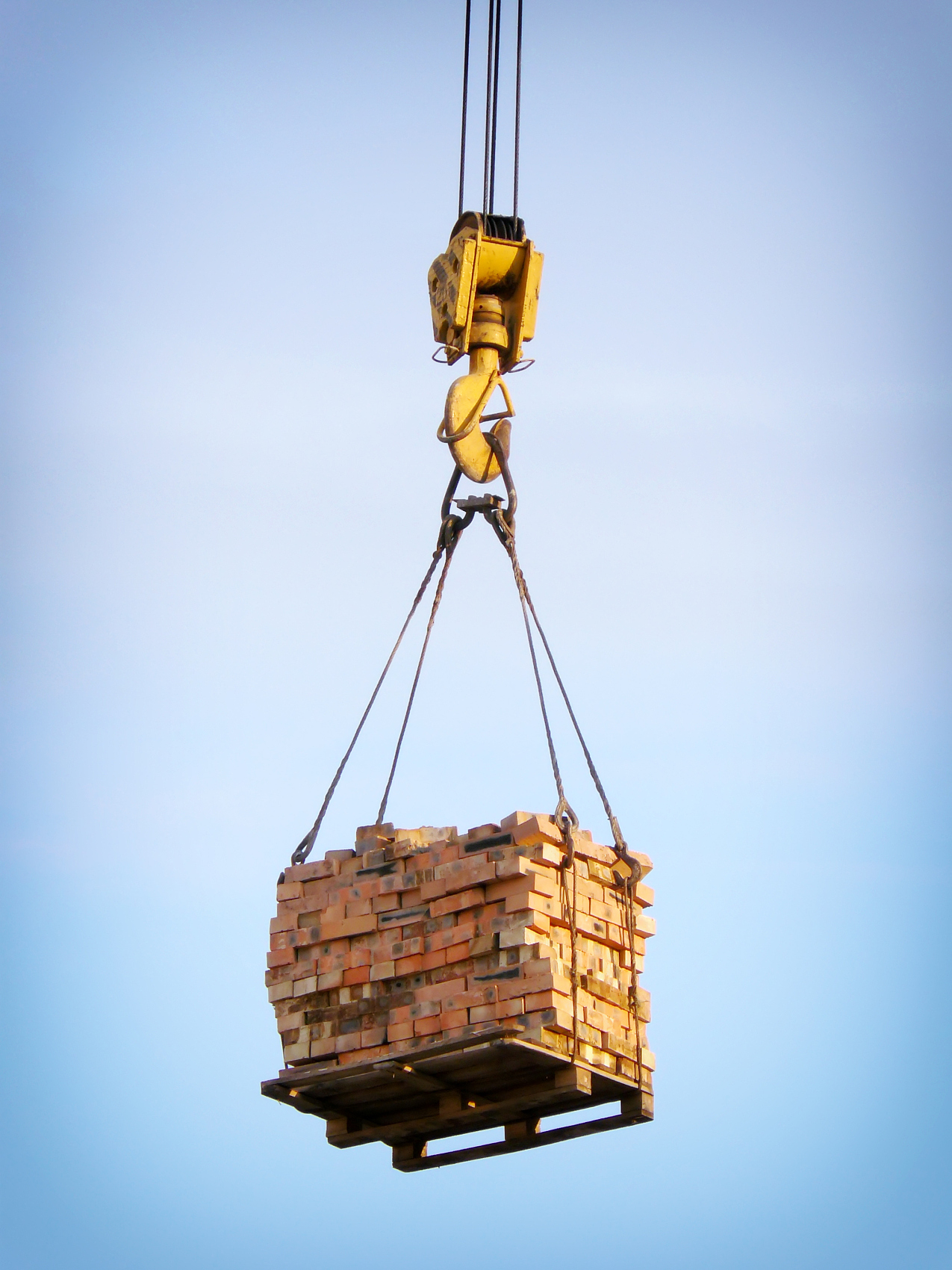 塔吊匀速上升运送货物
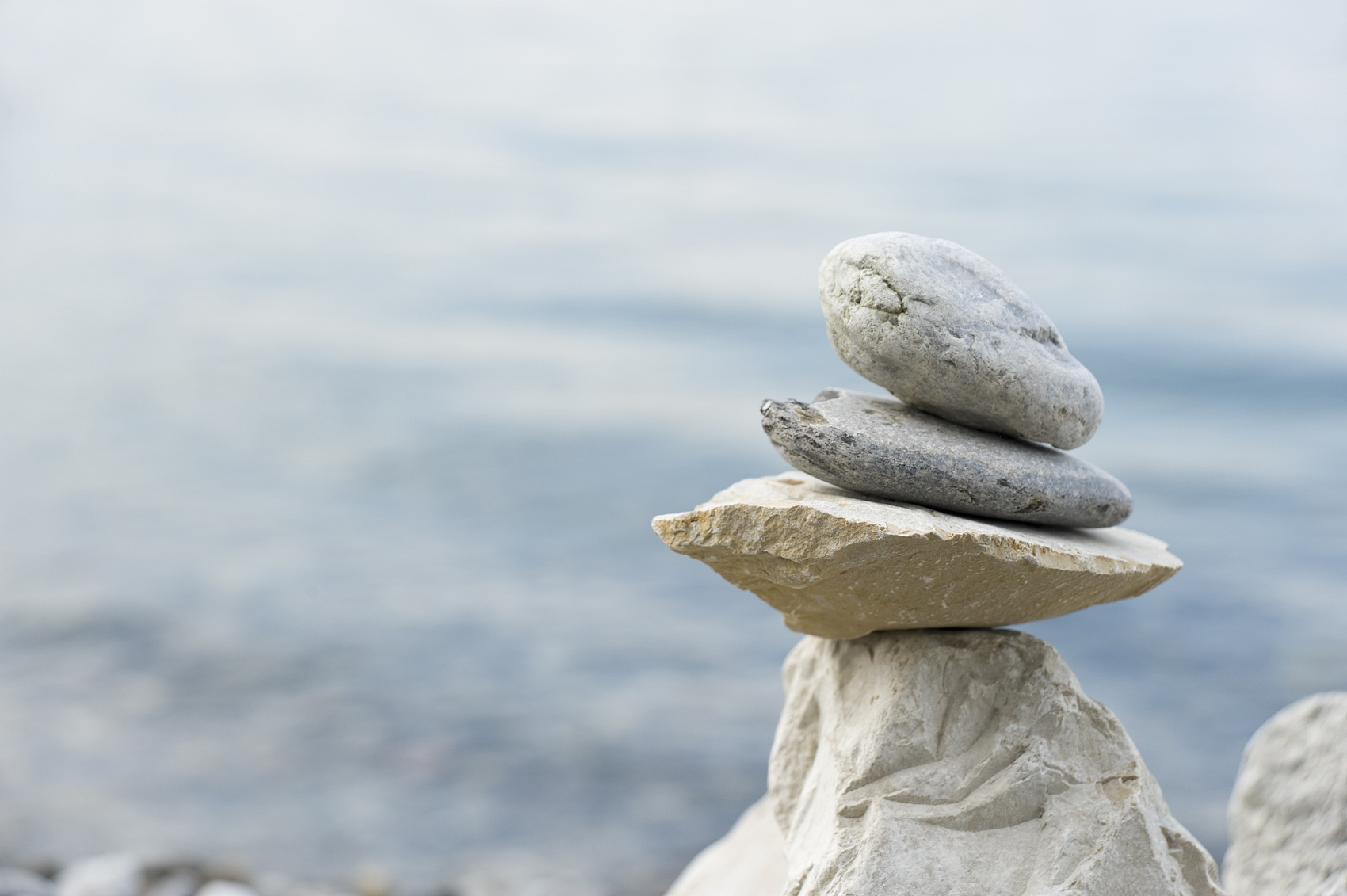 二力平衡条件的应用
利用二力平衡条件解决物理问题
1. 根据物体处于平衡状态，可以由一个力的大小、方向确定另一个力的大小、方向。
2. 根据物体的受力情况判断物体所处的状态：物体运动状态改变，则物体一定受到非平衡力的作用；而物体受平衡力作用时，将保持静止状态或匀速直线运动状态。
二力平衡条件的应用
利用二力平衡条件解决物理问题
例1 某新型电动自行车，质量为40kg，一质量为60kg的人驾驶该自行车在平直道路上匀速行驶，20min内通过了6000m，若该车在运动过程中受到的阻力为车总重的0.03倍，g取10N/kg。求此次行驶过程中车的牵引力。
解：据题意得，此次行驶中物体处于平衡状态
∴ F牵 = F阻
又据题意得
F阻 = (G人 + G车) × 0.03 
解得
F牵=F阻=30N
答：此次行驶过程中车的牵引力为30N。
支持力F支
阻力F阻
牵引力F牵
重力G
二力平衡条件的应用
利用二力平衡条件解决物理问题
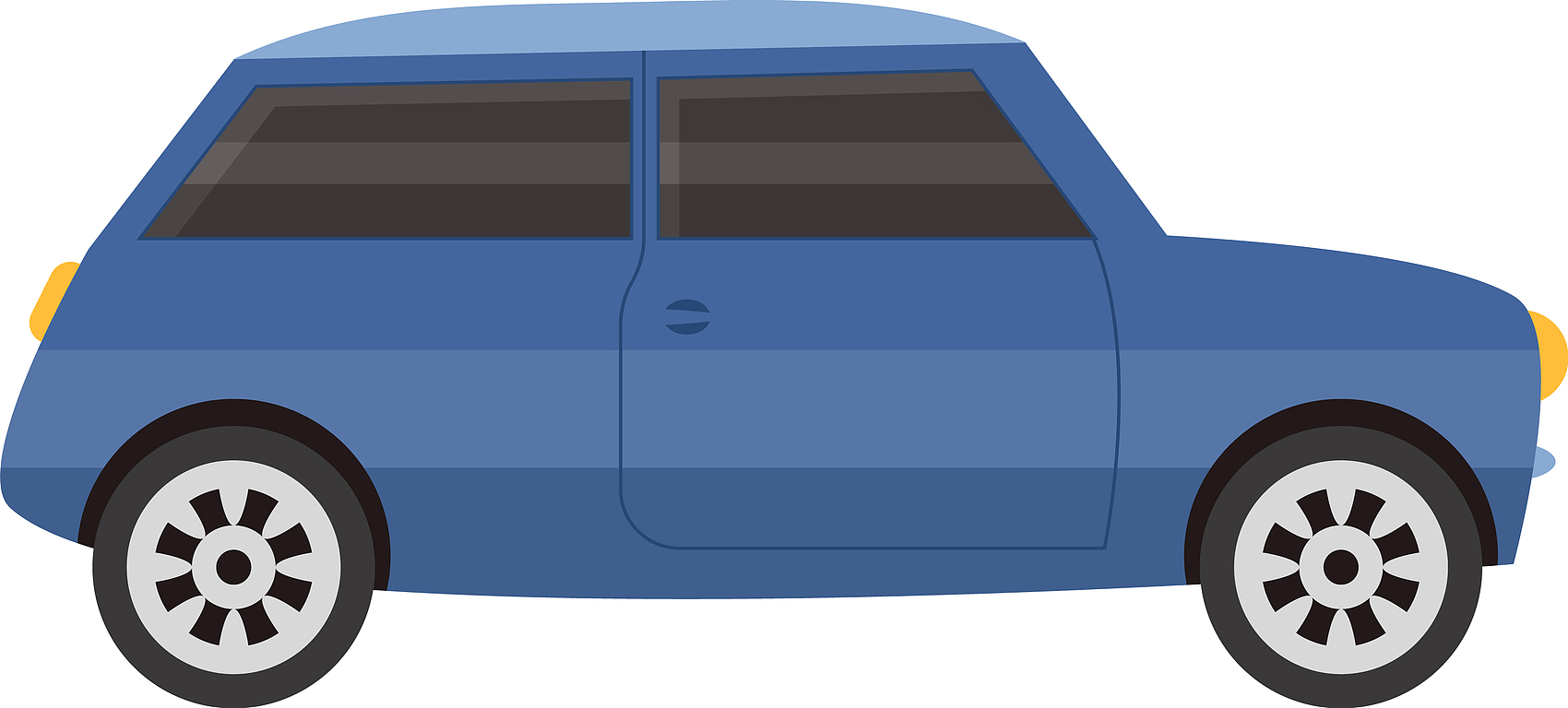 例2 如图所示是一辆在水平面上正在直线行驶的小车，请分析小车的受力情况，小车可能的运动情况并写出相应情况下受力大小关系。
①小车可能处于匀速直线行驶中，此时G = F支，F牵 = F阻。
②小车可能处于加速直线行驶中，此时G = F支，F牵 ＞ F阻。
③小车可能处于减速直线行驶中，此时G = F支，F牵 ＜ F阻。
1.  如图所示，小红站在水平放置的体重计上测量体重。下列说法正确的是（        ）


A．小红对体重计的压力就是小红受到的重力
B．小红对体重计的压力与她受到的支持力是一对平衡力
C．地面对体重计的支持力与体重计受到的重力是一对平衡力
D．小红受到的重力与体重计对她的支持力是一对平衡力
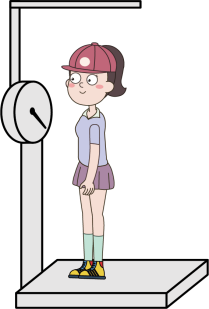 A
2.   若一滴雨天下落的雨滴质量为0.01g，在空气中以2m/s的速度匀速下落，则雨滴受到空气的阻力为                  N（g取9.8N/kg）；如果以4m/s速度匀速下落，则空气的阻力将           （填“变大”、“变小”或“不变”）．
0.098
不变
3.  关于运动和力的关系，下列说法中正确的是（　　）
A．行驶中的汽车，若突然关闭发动机，汽车立即就停止运动
B．在平衡力作用下，物体一定静止
C．物体运动状态不变，说明它不受力
D．物体运动速度改变，一定受到力的作用
D
平衡的含义
二力平衡
二力平衡
探究二力平衡的条件
同体、等大、反向、共线
二力平衡的应用